The 1960’s
11-8 Vietnam: The Musical
Warm Up!
1.) Song Title and Artist
 
 
2.) What issues are being addressed? What specifically is this song about?
 
 
 
3.) Is this a Commemorative, Anti-War, Pro-Soldier, or In-General Peace song? How can you tell?  (give specific examples)
 
 
 
4.) How would you respond to this song if you were living during the Vietnam Era?
 
 
 
5.) Does it have an effect on you now? Can you relate or appreciate the message being sent?
What is the Main Idea of this song? (To be done as a group)

Fixin’ to Die Rag- Country Joe and the Fish
https://www.youtube.com/watch?v=8rArmFRkaFY
Fixing to Die Rag- Country Joe & The Fish
Huh! Well, come on Wall Street, don't move slow, Why man, this is war au-go-go. There's plenty good money to be made By supplying the Army with the tools of the trade, Just hope and pray that if they drop the bomb, They drop it on the Viet Cong. And it's one, two, three, What are we fighting for ? Don't ask me, I don't give a damn, Next stop is Vietnam. And it's five, six, seven, Open up the pearly gates, Well there ain't no time to wonder why Whoopee! we're all gonna die. Well, come on mothers throughout the land, Pack your boys off to Vietnam. Come on fathers, don't hesitate, Send 'em off before it's too late. Be the first one on your block To have your boy come home in a box. And it's one, two, three What are we fighting for ? Don't ask me, I don't give a damn, Next stop is Vietnam. And it's five, six, seven, Open up the pearly gates, Well there ain't no time to wonder why, Whoopee! we're all gonna die.
Yeah, come on all of you, big strong men, Uncle Sam needs your help again. He's got himself in a terrible jam Way down yonder in Vietnam So put down your books and pick up a gun, We're gonna have a whole lotta fun. And it's one, two, three, What are we fighting for ? Don't ask me, I don't give a damn, Next stop is Vietnam; And it's five, six, seven, Open up the pearly gates, Well there ain't no time to wonder why, Whoopee! we're all gonna die. Well, come on generals, let's move fast; Your big chance has come at last. Gotta go out and get those reds  The only good commie is the one who's dead And you know that peace can only be won When we've blown 'em all to kingdom come. And it's one, two, three, What are we fighting for ? Don't ask me, I don't give a damn, Next stop is Vietnam; And it's five, six, seven, Open up the pearly gates, Well there ain't no time to wonder why Whoopee! we're all gonna die.
Background
The Vietnam War was fought, at least by US Forces, as a means to stop the spread of Communism into the Indo-Chinese Peninsula. Influence of Communist China was leaking into the northern region of Vietnam. Much like Korea 10 years before, the northern portion of the country supported Communist ideals, while the southern did not. The US entered South Vietnam to stop the governmental system from overtaking the entire nation. Meanwhile at home, the US was overtaken by a “peace, and love” generation affectionately known as Hippies. They could not understand why American boys were being sent half-way around the world to kill people they had never met. They wanted the US out of Southeast Asia, and wanted them out now! Demonstrations and protests decorated university campuses and governmental buildings throughout the nation. The music of the era played integral role in spreading their message. The following songs and artists were at the forefront of the times. Peace, man!
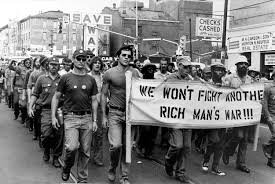 Directions
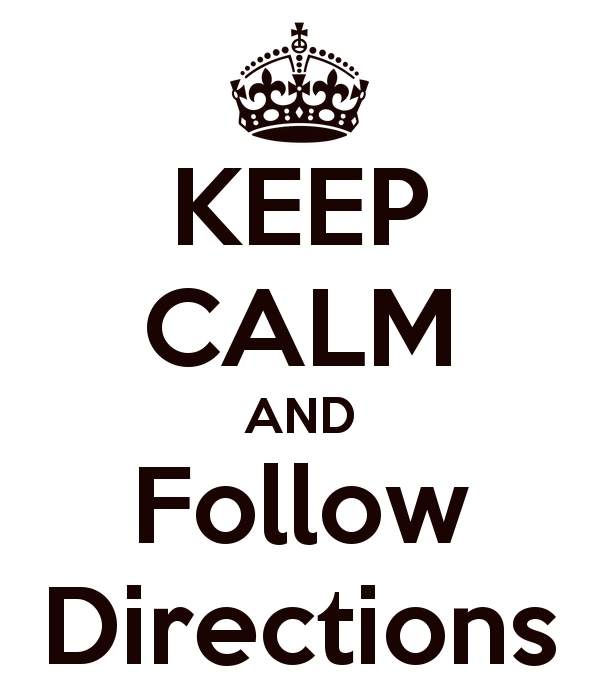 Using your Chromebooks, listen to the songs listed. After listening and looking at the music and using this info answer the questions on GoFormative.com. Answer each question completely using details!
The Songs
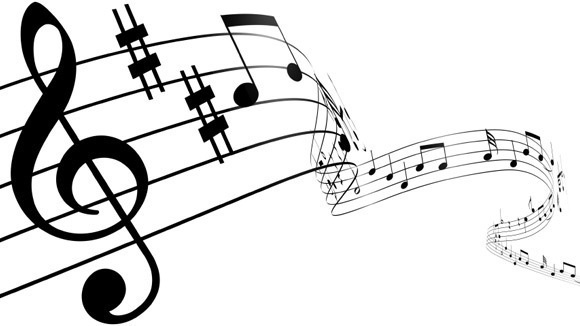 **Jefferson Airplane- Volunteers https://www.youtube.com/watch?v=SboRijhWFDU
**Edwin Starr- War https://www.youtube.com/watch?v=dQHUAJTZqF0
**Crosby, Stills, Nash, and  Young: Ohio https://www.youtube.com/watch?v=68g76j9VBvM
**Credence Clearwater Revival- Fortunate Son  https://www.youtube.com/watch?v=rbNnvPBokNs
**Buffalo Springfield- For What It’s Worth https://www.youtube.com/watch?v=9ZKB-ZQTkO8
**Billy Joel- Goodnight Saigon  https://www.youtube.com/watch?v=Qjzjhl-QztE
**The Animals- We’ve Got To Get Out of This Place https://www.youtube.com/watch?v=Snwb-yoiaLU
John Lennon- Imagine https://www.youtube.com/watch?v=Bf2aEmmTeDQ
Bruce Springsteen- Born in the USA https://www.youtube.com/watch?v=lZD4ezDbbu4
Big and Rich- 8th of November https://www.youtube.com/watch?v=ozpdBvB0hek
Dixie Chicks- Travelling Soldier https://www.youtube.com/watch?v=oVsLcuVmgL8
Charlie Daniels-Still in Saigon https://www.youtube.com/watch?v=Kvc0Quq5x8c
**Do these songs first